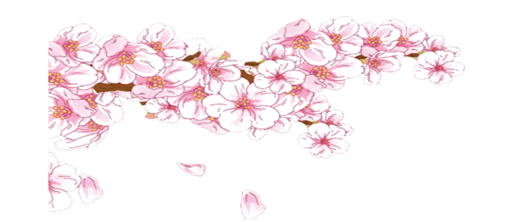 六年级数学·上    新课标[冀教]    第2单元
认识比
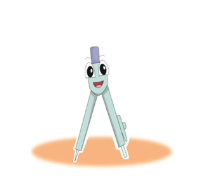 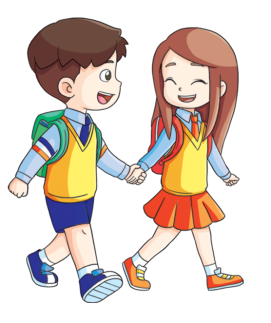 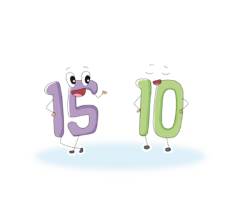 WWW.PPT818.COM
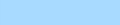 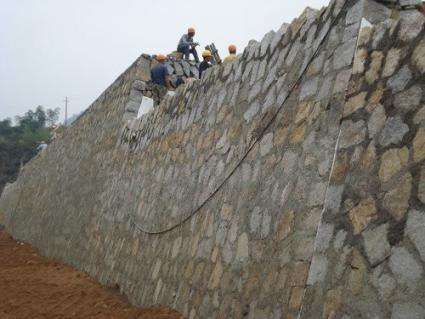 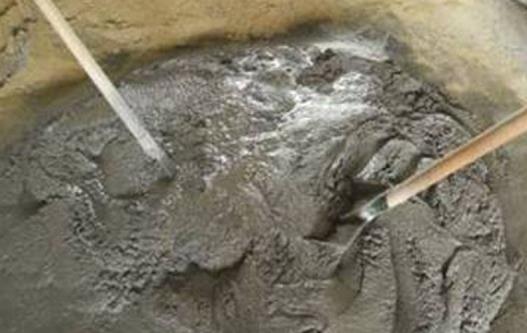 砌墙用水泥砂浆
建筑工人在砌墙
水泥砂浆的主要成分是什么？
水泥和沙子
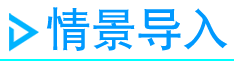 搅拌水泥沙浆
还可以说3千克沙子对1千克水泥。
每1千克水泥对3千克沙子。
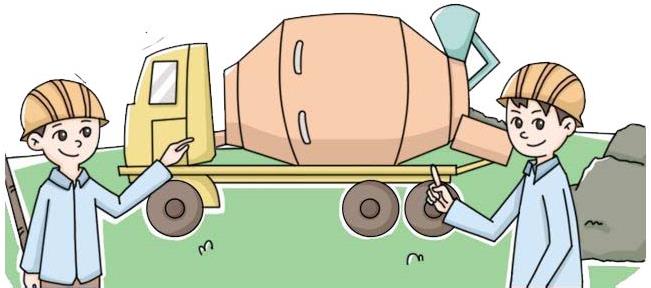 还可以用其他方法来表示这句话中水泥和沙子的关系吗?
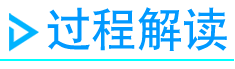 水泥和沙子的关系可以用比来表示。
每1千克水泥对3千克沙子。
方法一:
1千克水泥和3千克沙子的关系可以表示为1∶3。
读作：1比3。
水泥和沙子的关系可以用比来表示。
还可以说3千克沙子对1千克水泥。
方法二:
3千克沙子和1千克水泥的关系可以表示为3∶1。
读作：3比1。
比的认识
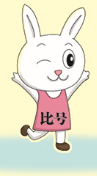 像1∶3和3∶1这样的表示方法,叫做比。
“∶”是比号,表示两个数之间的一种关系。
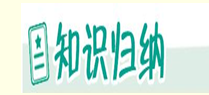 比表示两个数之间的一种关系。
读比的时候,先读比号前面的数,再读比号,最后读比号后面的数,如:1∶3读作1比3。
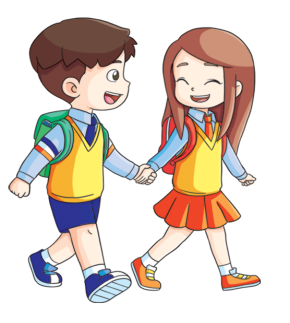 “∶”是比号。
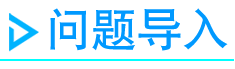 环卫工人用6千克白色涂料和3千克蓝色涂料调成比较浅的蓝色涂料。
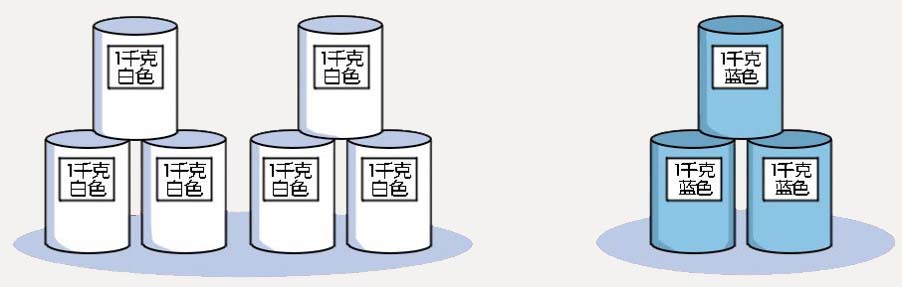 白色涂料的质量和蓝色涂料的质量有什么关系?
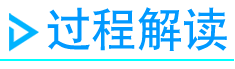 探究两者之间的关系
(1)差的关系
1
1
探究两者之间的关系
2
2
(2)倍数关系
6÷3=2
3÷6=
探究两者之间的关系
(3)比的关系
探究比的意义
6÷3=2
白色涂料与蓝色涂料质量的关系
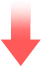 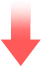 6:3=6÷3=2
6 : 3
探究比的意义
1
3
2
6
3÷6=
3 : 6=    =
蓝色涂料与白色涂料质量的关系
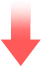 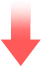 3 : 6
1
2
探究比的意义
3
6
3 : 6=    =
6:3=6÷3=2
比表示两个数相除。
1
2
两个数相除的结果,叫做比值。
比的各部分名称
1
2
︰
=
3
6
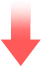 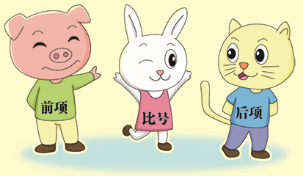 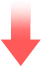 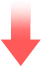 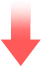 比值
比号
前项
后项
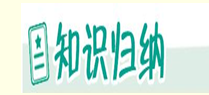 1.比表示两个数相除,即两个数相除又叫做两个数的比,比值是一个数,没有单位。
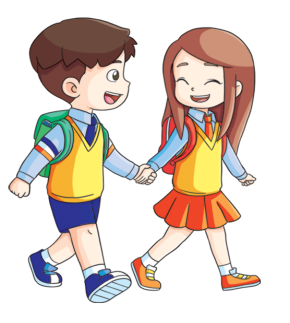 2.比值可以用分数表示,也可以用小数或整数表示。
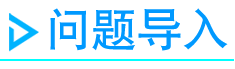 比的各部分和除法、分数的各部分有什么关系?
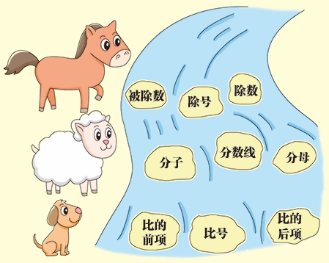 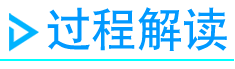 1
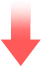 分子
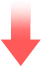 ÷
=
3
6
︰
=
3
6
分数线
2
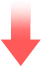 分母
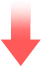 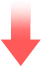 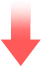 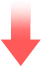 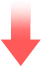 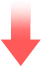 除号
被除数
除数
比号
比的前项
比的后项
a
b
比、除法、分数之间的联系和区别
: (比号)
后项
比值
前项
被除数
商
÷（除号）
除数
分数值
—（分数线）
分母
分子
除法是一种运算,分数是一种数,而比表示两个量的关系
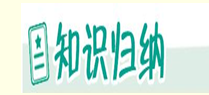 1.比表示两个数相除,两个数相除的结果叫做比值,比值是一个数,没有单位。
2.比号前面的数叫做比的前项,比号后面的数叫做比的后项。
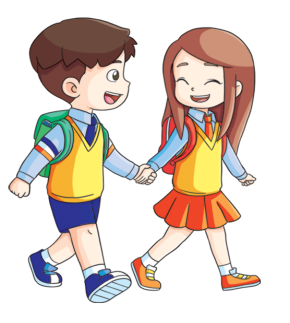 3.比与分数、除法之间的关系可以表示为:
a
b
4.比与分数、除法的区别:比表示的是两个数(或量)的关系,除法是一种运算,分数是一种数。
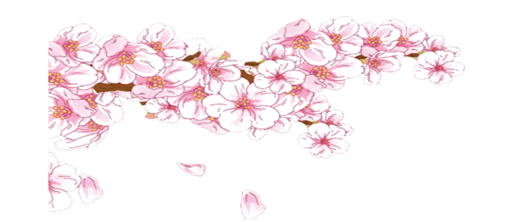 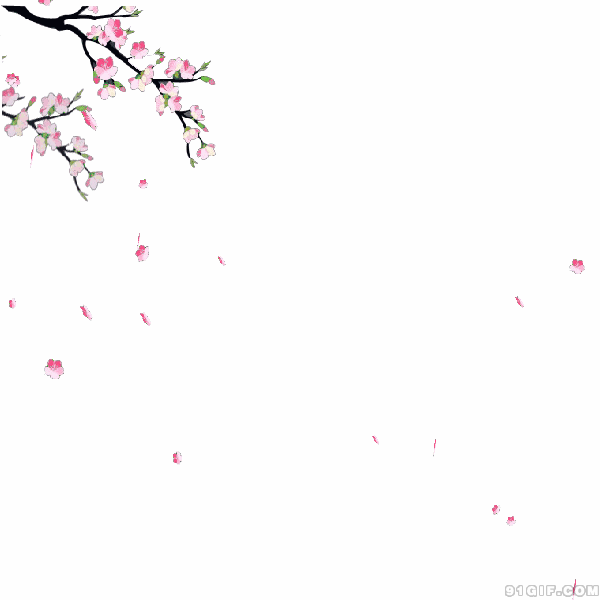 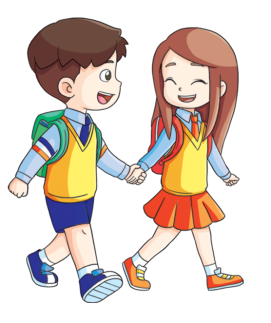 见
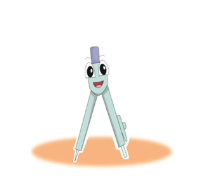 再
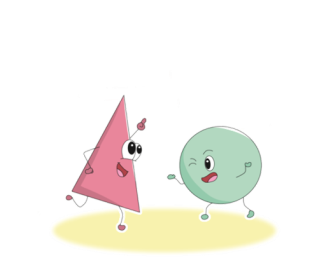 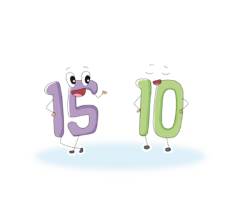 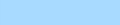